Marguerite De Riemaecker-Legot : une femme d'exception (c:amaz:12581)
Marguerite De Riemaecker-Legot : een opmerkelijke vrouw (c:amaz:12582)
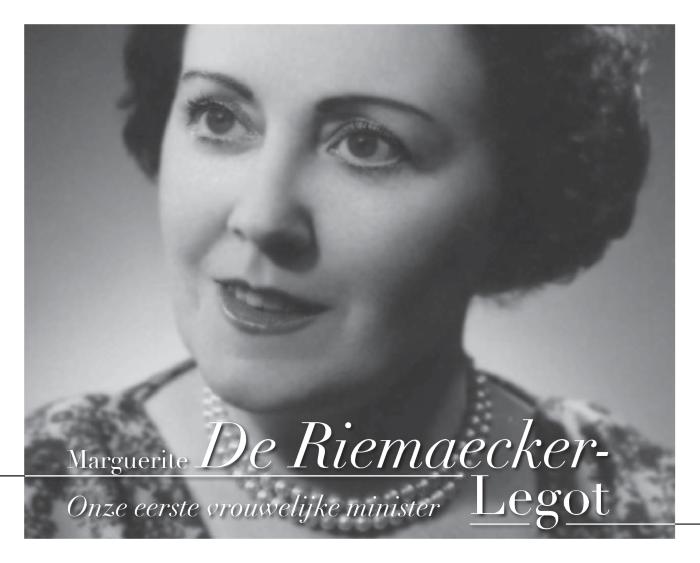 50 jaar de pil (c:amaz:6165)
Et si on racontait... : une histoire de l'immigration en Belgique (c:amaz:6853)
Women go global [cd-rom] : the United Nations and the international women's movement 1945-2000 : an interactive, multimedia cd-rom (c:amaz:4823)
Christen-democratisch en vrouw : spiegels van vrouwenacties in zestig jaar christen-democratie in Vlaanderen (c:amaz:5439)
State feminism and political representation (c:amaz:5459)
'The book assesses how states respond to women's demands for political representation in terms both of their interests in the decision-making process. Debates on the issue vary from country to country, depending on institutional structures, women's movements and other factors, and this book offers the first comparative account of the subject. The authors analyse eleven democracies in Europe and North America and present comprehensive research from the 1960s to the present.' (Outside back cover)
Sexe, genre et sexualités : introduction à la théorie féministe (c:amaz:7881)
Miet Smet : trois décennies de politique d'égalité des chances (c:amaz:11599)
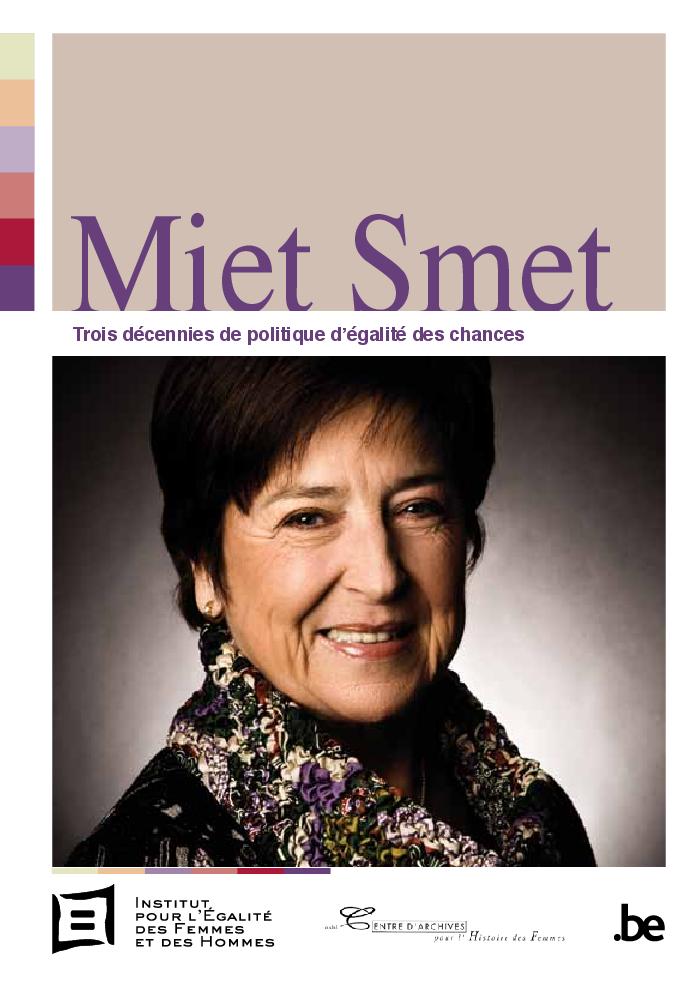 Miet Smet : drie decennia gelijkekansenbeleid (c:amaz:11600)
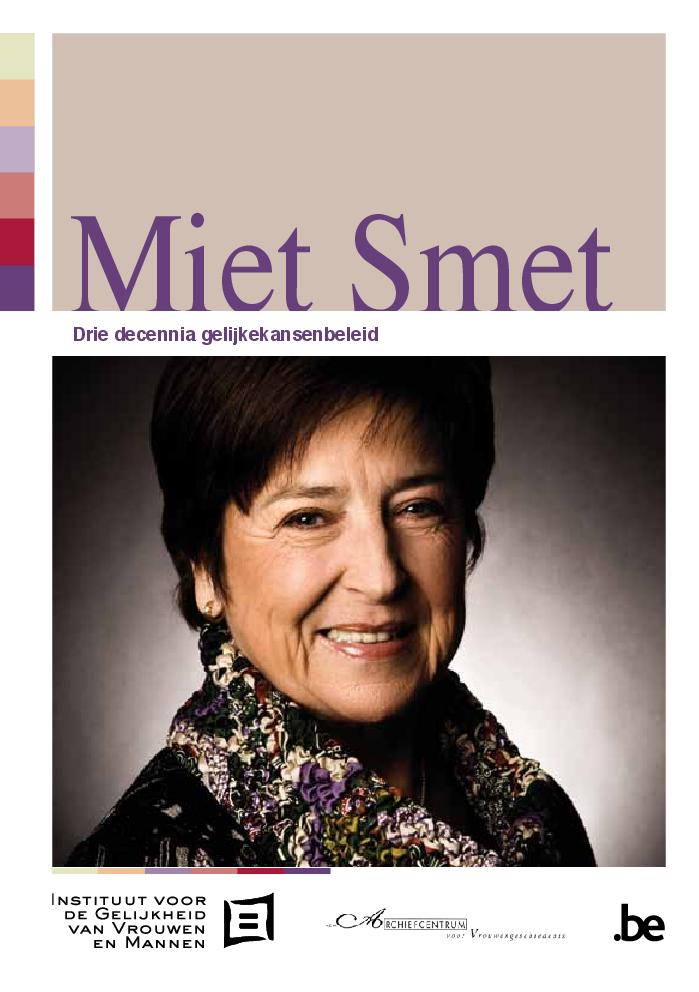 Deze publicatie volgt de levensloop van Miet Smet met de moeilijkheden en successen op haar politieke pad voor gelijke kansen voor vrouwen en mannen. Het politieke parcours van Miet Smet is in deze publicatie gevat in vier thematische hoofdstukken die elkaar chronologisch deels overlappen. Het eerste gaat over haar jeugd en legt de relatie met de politieke loopbaan van haar vader, senator Albert Smet, die haar lanceerde in de (lokale) politiek. Ook haar andere politieke leerscholen komen hier uitgebreid aan bod. Haar voorzitterschap van de CVP-werkgroep Vrouw en Maatschappij beslaat grotendeels het tweede hoofdstuk, dat focust op haar inzet voor vouwenemancipatie en voor een sterkere positie van vrouwen in haar partij. Het derde hoofdstuk is volledig gewijd aan de jaren waarin Miet Smet als staatssecretaris en vervolgens minister verantwoordelijk was voor het federale gelijkekansenbeleid. Haar internationale ervaringen en prestaties tenslotte zijn samengebracht in het vierde hoofdstuk. Daarna volgt een korte nabeschouwing over haar politieke leerproces en haar omgang met de pers en de politieke cultuur.
Le féminisme en mouvements : des années 1960 à l'ère néolibérale (c:amaz:7835)
The legacy of INSTRAW in promoting the rights of women a historical record of the Institute between 1976 and 2010: a historical record of the Institute between 1976 and 2010 (c:amaz:14767)
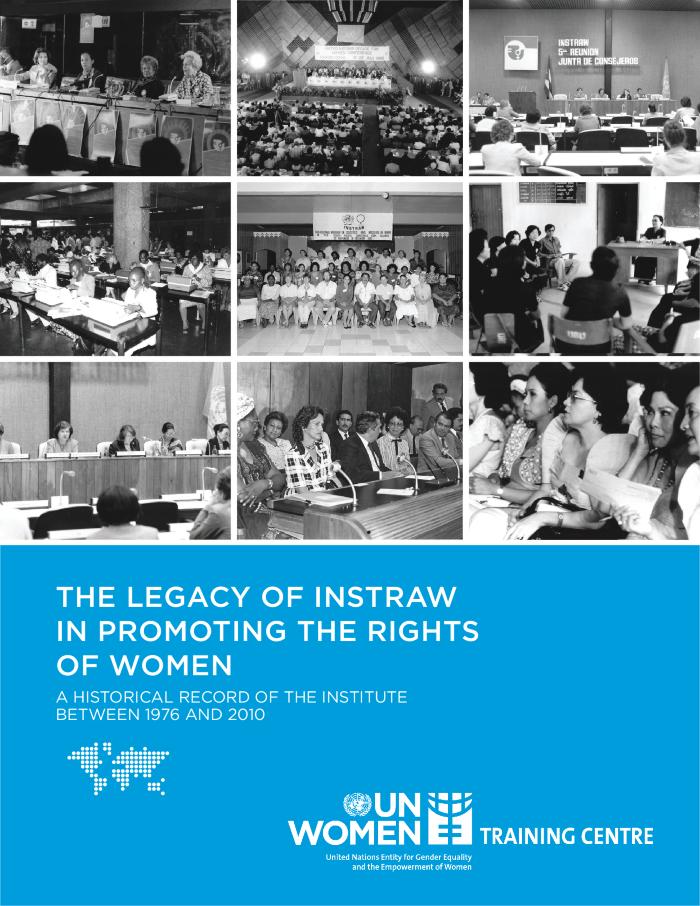 The legacy of INSTRAW in promoting the rights of women. A historical record of the Institute between 1976 and 2010. represents an attempt to pay tribute to the story of INSTRAW as well as to the women's movements and governments which supported it
De oprichting van de Commissie vrouwenarbeid 40 jaar geleden (c:amaz:14020)
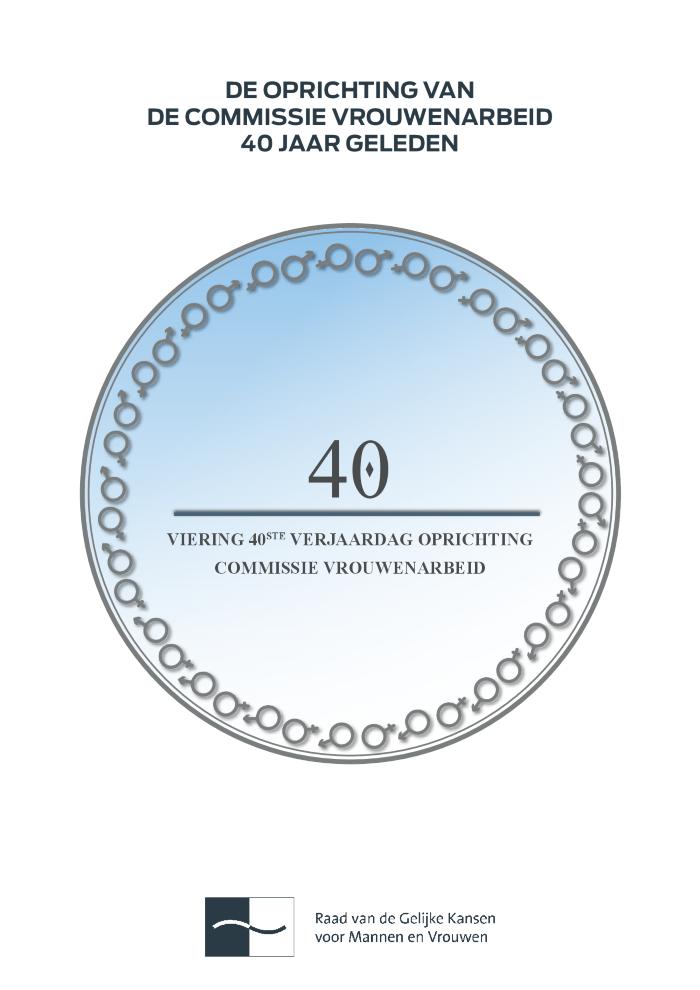 Il y a 40 ans : la création de la Commission du travail des femmes (c:amaz:14021)
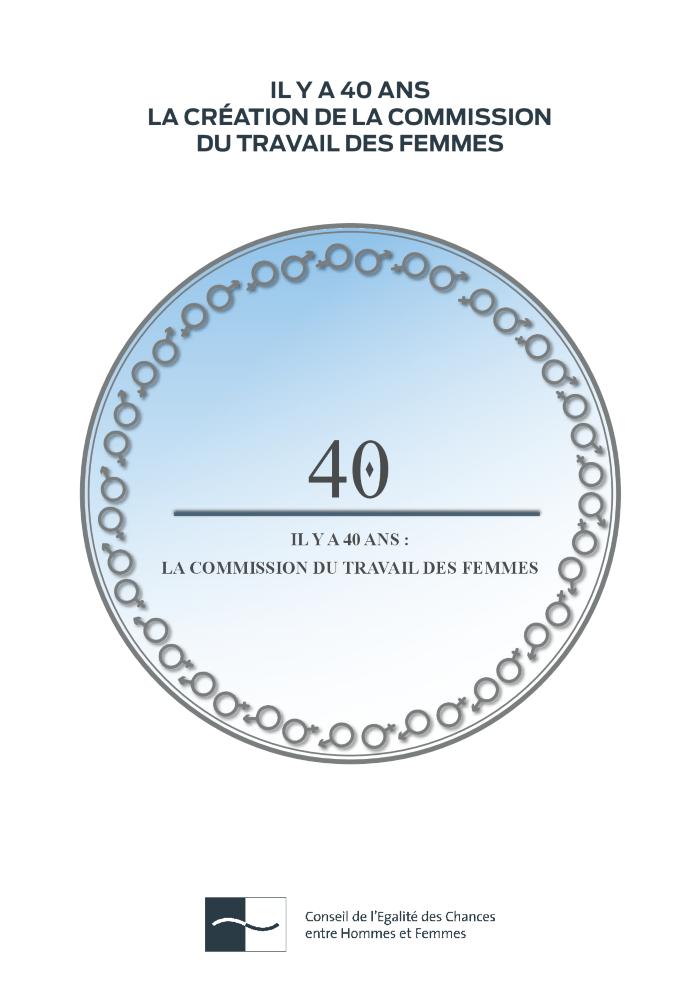